WP2 lapp status
Frederic Gillardo, Berkay Turk, Arturo Sanchez
Lapp/CNRS
15 March 2021
WP2 general topic
Lapp-esc03 :  a client machine for the DataLake used to deploy client dataLake in docker or singularity
2
gillardo@lapp.in2p3.fr
Work Done(Berkay)
Kubernetes:
Use case from MUST : jupyter hub, spark cluster, RUCIO deamon are deployed as K8s pods in the DataLake …
Drived by Frederique
Install minikube
3
gillardo@lapp.in2p3.fr
[Speaker Notes: Besions similaire : Volume / fichier et de donnée (plusieur PB million fichier)Production onsite (SKA, LSST)
Regle de replication
QoS (tape)
FAIR
Authentification …]
Work Done(Frederic)
Cloud / deliverable M30 end of may
GCP : Meetings with google team and CERN to get access to google resources for free
AWS : Working to install an RSE on AWS (not yet trusted by dataLake) but …
Install an apache server in container
use a grid certificate
URL : escapedatalake.com/webdav 
static IP
Publicly available / Firewall rule
Declare this new rse as AWS-WEBDAV in RUCIO

DIRAC 
Run CTA ingest workflow using an singularity image on CVMFS,
 no download / no conversion 
  20 TB in 8 h =>5,5 Gb/s / limit for 1 rse
  DR 5,5TB / 30h =>0,4 Gb/s


https://gitlab.in2p3.fr/escape2020/wp2/escape_cta/-/tree/master/dirac
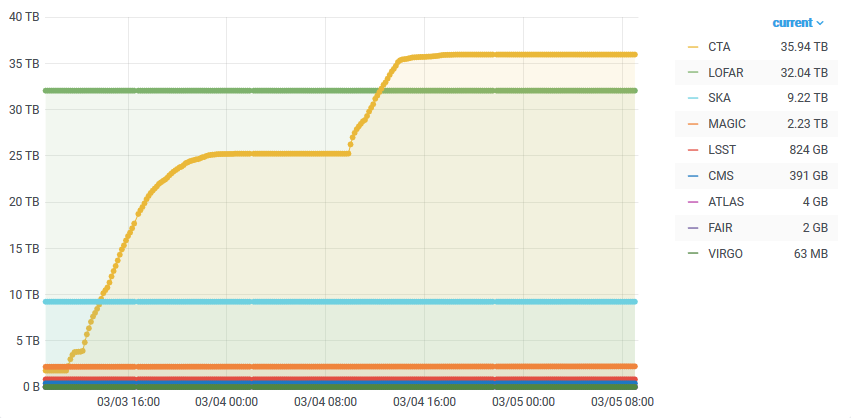 4
gillardo@lapp.in2p3.fr
[Speaker Notes: Besions similaire : Volume / fichier et de donnée (plusieur PB million fichier)Production onsite (SKA, LSST)
Regle de replication
QoS (tape)
FAIR
Authentification …]
Work Done(Arturo)
Continue working on the implementation of the ATLAS Open Data examples on the CTA-based container
One example running
ROOT yet need to be importable from a notebook
Running on lapp-esc03

Add more datasets to the Datalake: they are the needed ATLAS Open Data samples (completing the set that Stephane added for the Hyy analysis example)
~160 GB will be added in total
Scope used: ATLAS_OD_EDU (for ATLAS Open Data for EDUcation)
Source of the datasets: http://opendata.atlas.cern/samples-13tev/ & http://opendata.atlas.cern/samples-8tev/
5
gillardo@lapp.in2p3.fr
[Speaker Notes: Besions similaire : Volume / fichier et de donnée (plusieur PB million fichier)Production onsite (SKA, LSST)
Regle de replication
QoS (tape)
FAIR
Authentification …]